History of Life on Earth
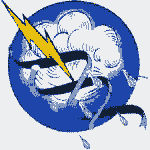 How Did Life Begin – 2 Theories
1.  Primordial Soup
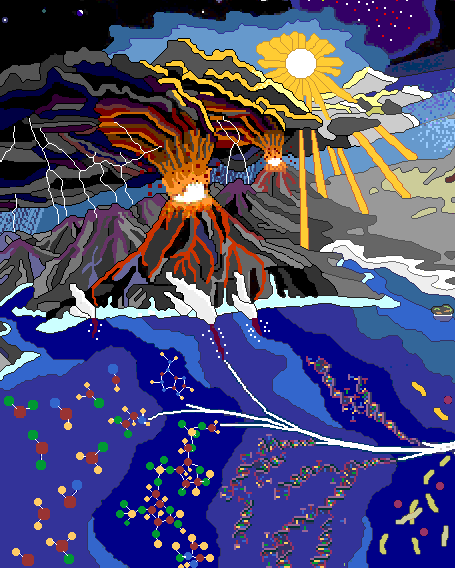 1929 - Oparin and Haldane
Early atm. contained N2, H2, H20, NH3 and CH4
These molecules underwent chemical reactions (sun, volcanoes, lightning) to create organic molecules
1953 - Primordial Soup – Retested
Miller and Urey
Amino acids and other organic molecules were formed.
Primordial Soup - Rejected
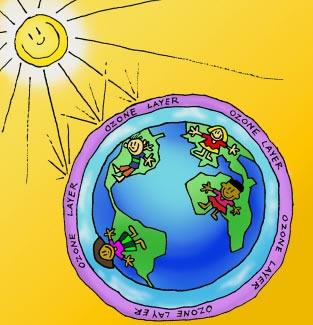 NH4 and CH4 would not have existed without ozone.
Without these gases, organic molecules are not made.
The Bubble Model
1986 – Lerman 
Ammonia, methane, from undersea
Inside “bubbles”
Rise to surface, exposed to atm, then get reacted with others
Heavy molecules return to the ocean
Absorbed by the ocean and other reactions occurred
2. Bubble Model (1986)
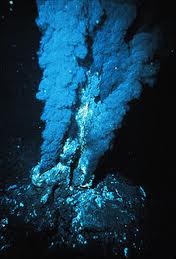 Hydrothermal Vents
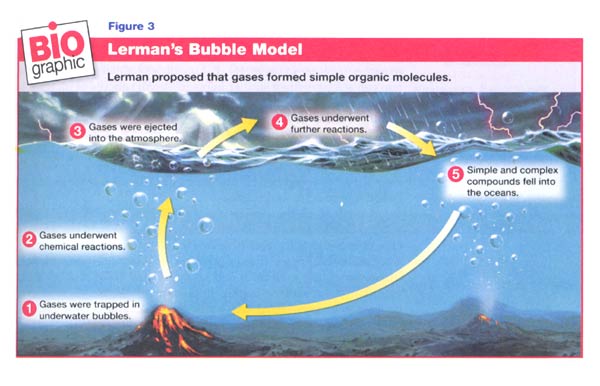